品番:P3306
メタルラバーペン
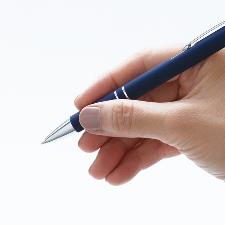 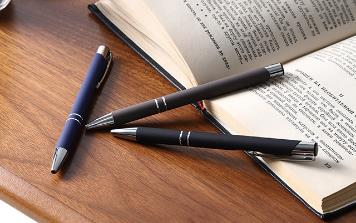 上代:\130(税込\143)
扱いやすいメタルの重厚感とラバー仕上げによる高級感！
ブラック・ネイビー・グレーの3色展開のボールペンです。
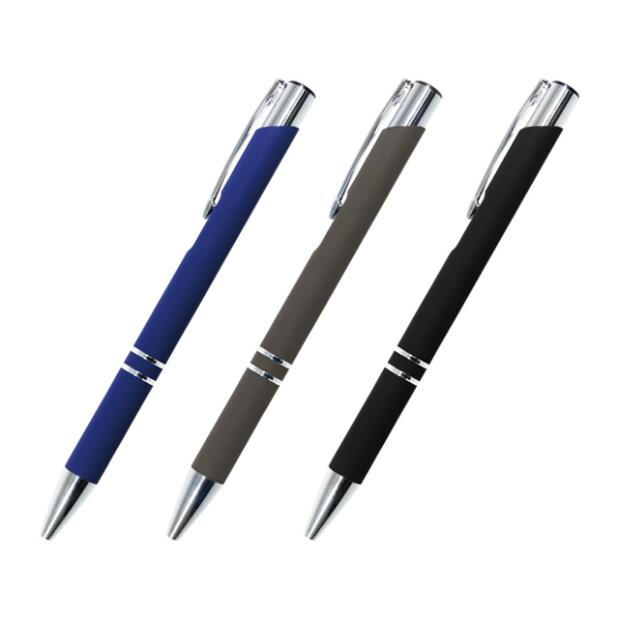 ボールペン
■商品情報
memo
ネイビー
グレー
ブラック
■名入れ範囲
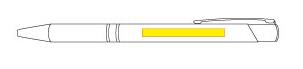 W50×H5mm